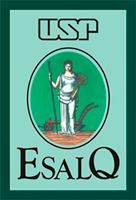 Escola Superior de Agricultura “Luiz de Queiroz”Universidade de São PauloLCE0220 – Cálculo IIComprimento do arco de uma curva plana
Profª. Cristiane Mariana Rodrigues da Silva
LCE – Depto. Ciências Exatas
cmrsilva@usp.br
LCE0220 – Cálculo II – Profª. Cristiane

Comprimento do arco de uma curva plana
Se o gráfico de f(x) em [a,b] é uma reta, então o comprimento do arco S é dado por:
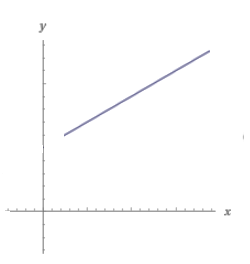 B
f(b)
A
f(a)
b
a
LCE0220 – Cálculo II – Profª. Cristiane

Comprimento do arco de uma curva plana
Se o gráfico de f(x) em [a,b] é uma curva, podemos obter uma partição do intervalo [a,b], tal como a = x0 < x1 < x2 <  < xn-1 < xn = b
E podemos aproximar a curva por meio de uma poligonal, cujo comprimento é dado por:
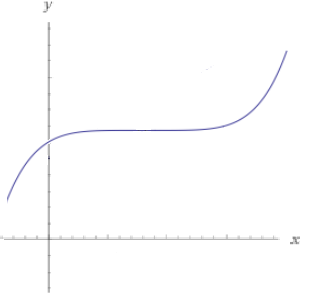 B
f(b)
A
f(a)
xn-1
a
x1
x2
b
||
 xn
||
 x0
LCE0220 – Cálculo II – Profª. Cristiane

Comprimento do arco de uma curva plana
Assumindo que f seja uma função contínua e diferenciável em [a,b] o teorema do valor médio garante que existe ci  (xi, xi-1) tal que
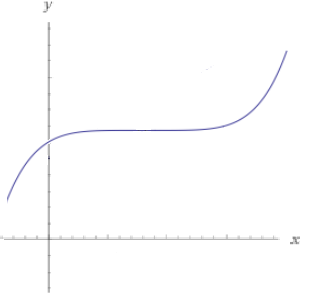 f(b)
f(a)
a
c
b
LCE0220 – Cálculo II – Profª. Cristiane

Comprimento do arco de uma curva plana
Desse modo, podemos reescrever S:
LCE0220 – Cálculo II – Profª. Cristiane

Comprimento do arco de uma curva plana
Desse modo, podemos reescrever S:
Soma de Riemann da função
Observe que n  +∞  xi  0
LCE0220 – Cálculo II – Profª. Cristiane

Comprimento do arco de uma curva plana
Definição: Seja C uma curva de equação y = f(x), sendo f uma função contínua e derivável em [a,b]. O comprimento do arco da curva C, do ponto A(a, f(a)) no ponto B(b, f(b)), denotado por S, é dado por




Se o limite à direita existir, como f’(x) é uma função contínua e o limite existe, temos que:
LCE0220 – Cálculo II – Profª. Cristiane

Comprimento do arco de uma curva plana
Exemplo 1: Calcular o comprimento do arco da curva dada por             y = x3/2 – 4, de A(1,-3) até B(4,4)
B
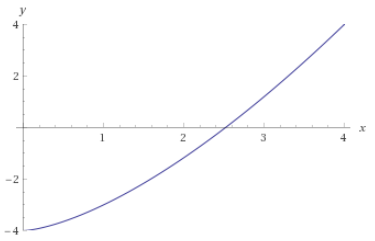 A
LCE0220 – Cálculo II – Profª. Cristiane

Comprimento do arco de uma curva plana
Exemplo 1: Calcular o comprimento do arco da curva dada por             y = x3/2 – 4, de A(1,-3) até B(4,4)
LCE0220 – Cálculo II – Profª. Cristiane

Comprimento do arco de uma curva plana
Outro caso: Se a curva é dada por x = g(y) em vez de y = f(x). Neste caso, o comprimento da curva de A(g(c),c) até B(g(d),d) é dado por:
LCE0220 – Cálculo II – Profª. Cristiane

Comprimento do arco de uma curva plana
Exemplo 2: Calcular o comprimento do arco dado por
x = 1/2y3+1/(6y)-1; 1  y   3. 
Logo,
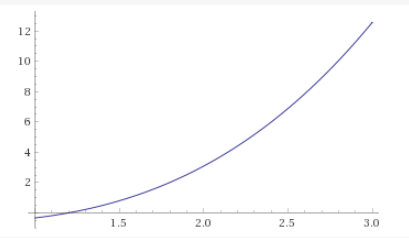 LCE0220 – Cálculo II – Profª. Cristiane

Comprimento do arco de uma curva plana
Exemplo 2: Calcular o comprimento do arco dado por
x = 1/2y3+1/(6y)-1; 1  y   3.
LCE0220 – Cálculo II – Profª. Cristiane

Comprimento do arco de uma curva plana
Exemplo 2: Calcular o comprimento do arco dado por
x = 1/2y3+1/(6y)-1; 1  y   3.
LCE0220 – Cálculo II – Profª. Cristiane

Comprimento do arco de uma curva plana
Exemplo 2: Calcular o comprimento do arco dado por
x = 1/2y3+1/(6y)-1; 1  y   3.
LCE0220 – Cálculo II – Profª. Cristiane
Bibliografia

FLEMMING, D.M.; GONÇALVES, M.B. Cálculo A: funções, limites, derivação, integração. 6ª ed. São Paulo: Pearson Prentice
Hall, 2007. 464p.

FLEMMING, D.M.; GONÇALVES, M.B. Cálculo B: funções de várias variáveis, integrais múltiplas, integrais curvilíneas e de
superfície. 2ª ed. São Paulo: Pearson Prentice Hall, 2007. 448p.

MORETTIN, P.A.; HAZZAN, S.; BUSSAB, W. O. Cálculo: funções de uma e várias variáveis. 2ª ed. São Paulo: Saraiva, 2012,
416p.

LEITHOLD, L. O cálculo com Geometria Analítica. 3ª ed. São Paulo: Harbra, 1994. V.1.